Клуб логических игр «АКИГОЛ»
Цель: Открытие клуба и занятость детей во внеурочное время
Шахматные соревнования
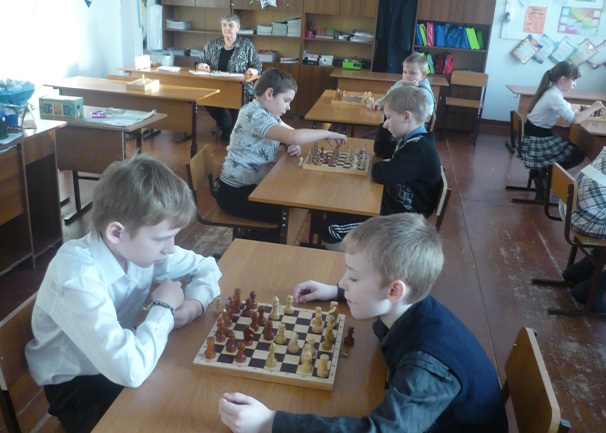 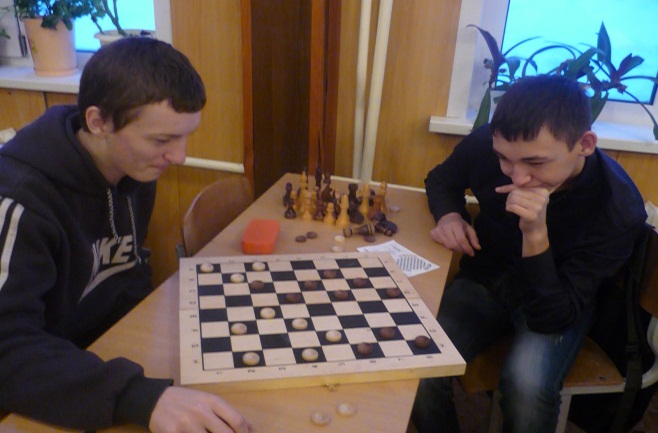 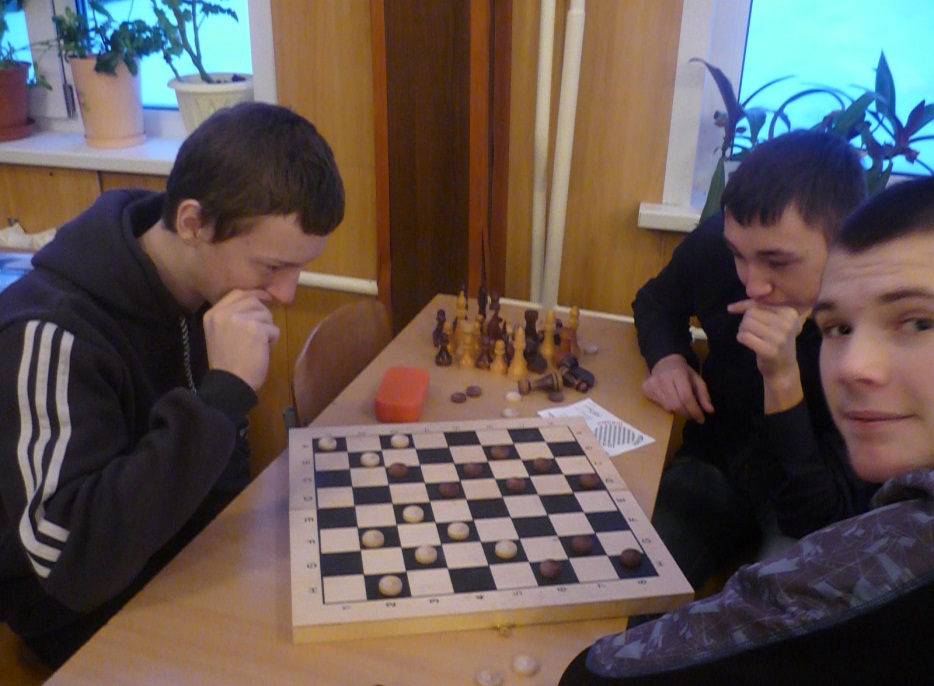 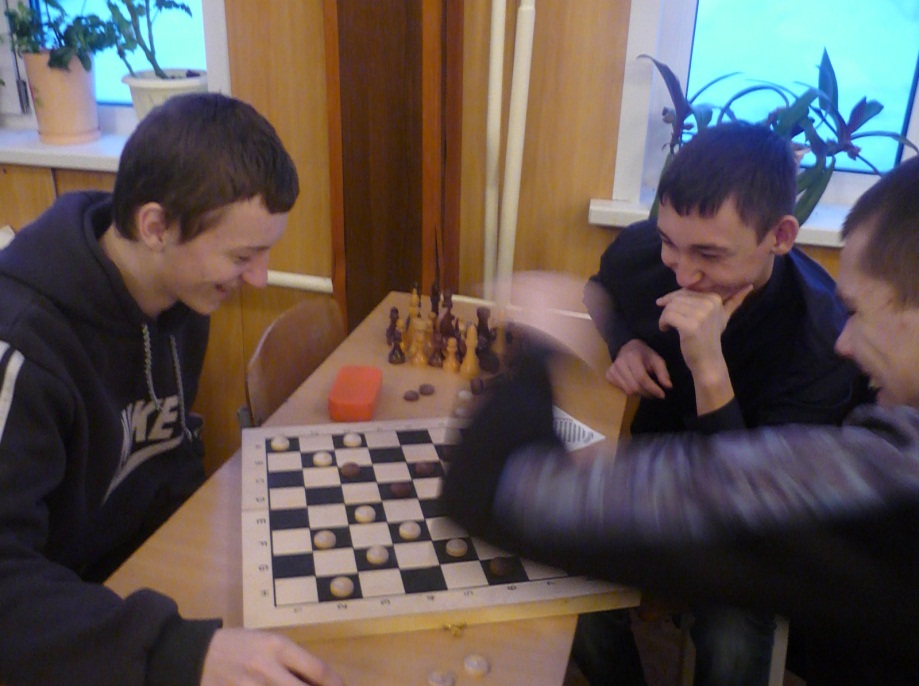 Соревнования Домино
Участие в iv «iq марафоне» село Богучаны
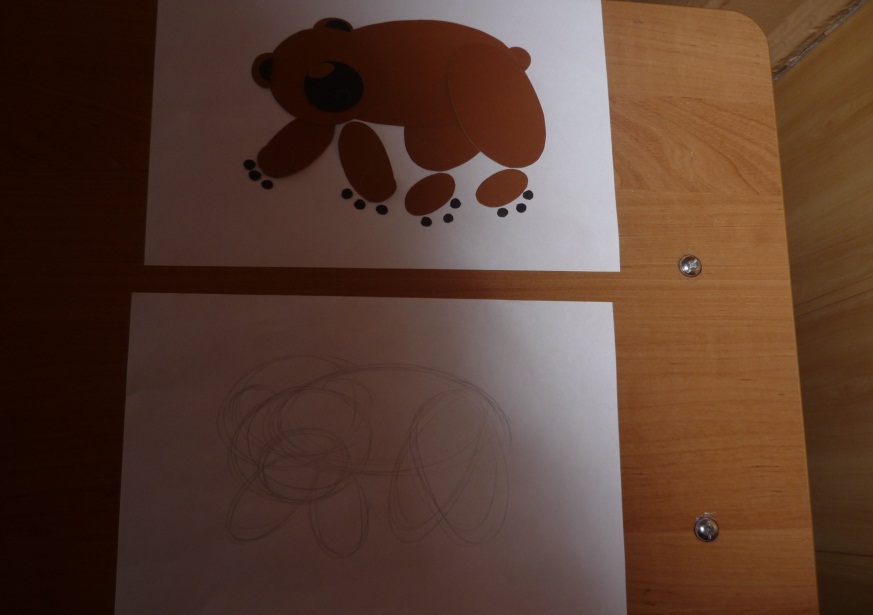 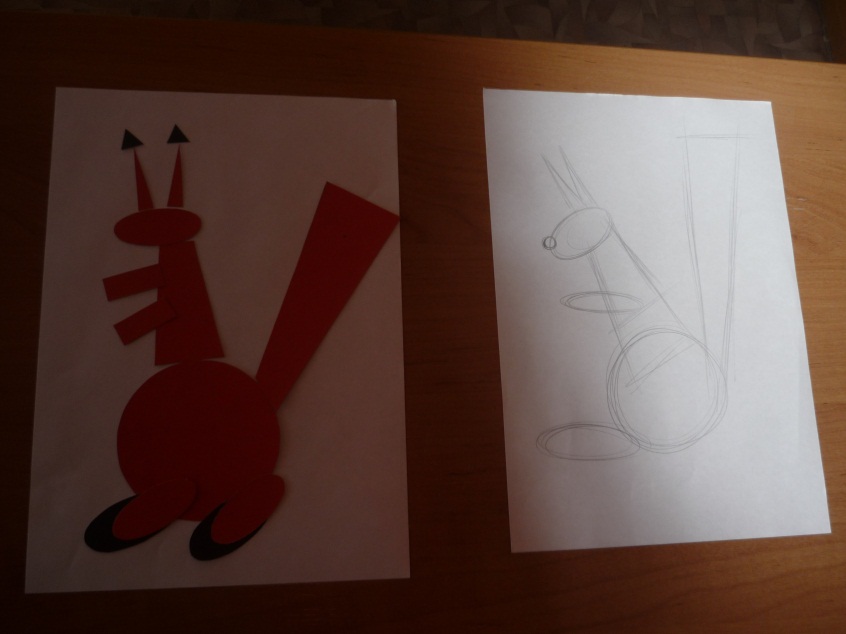 Занятость на перемене
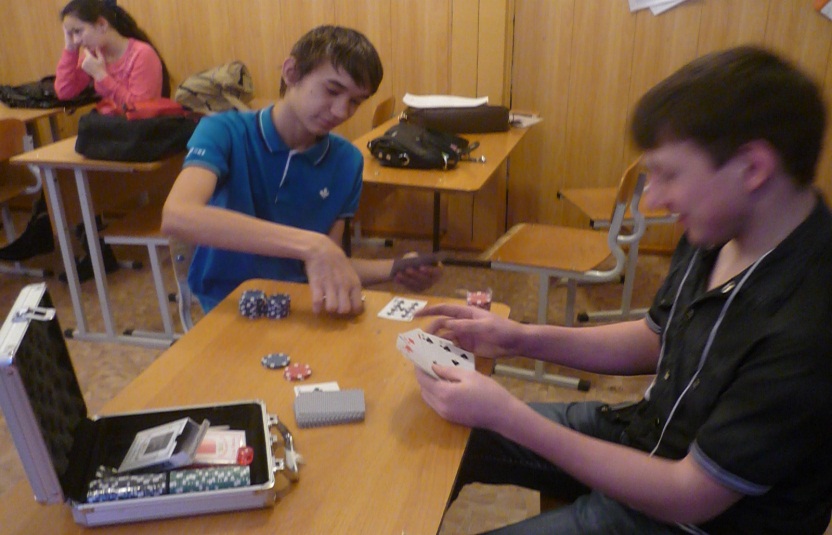 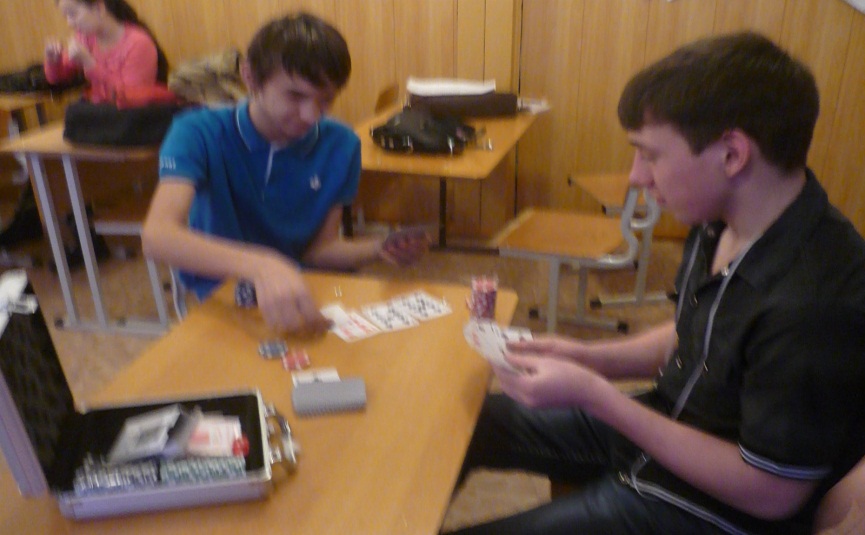 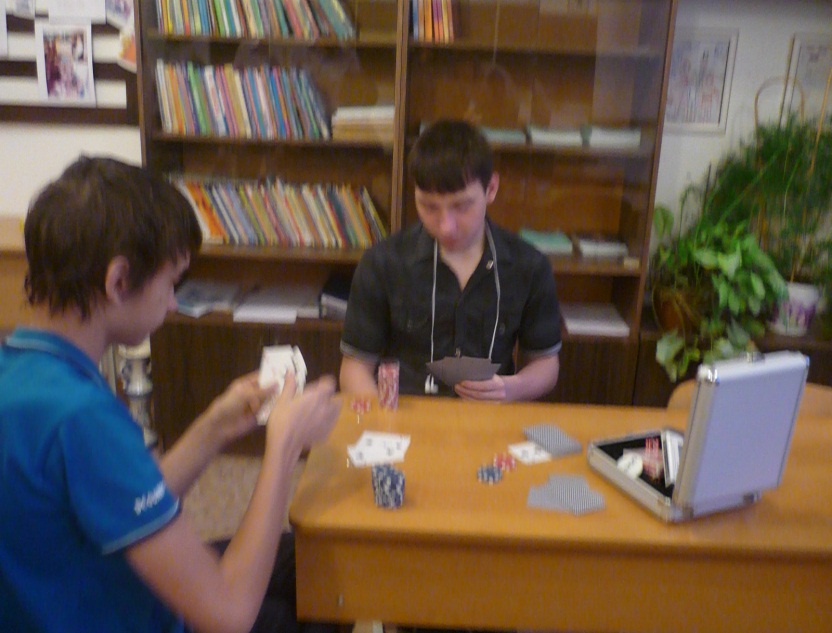 Принимают участие все: девочки и мальчики
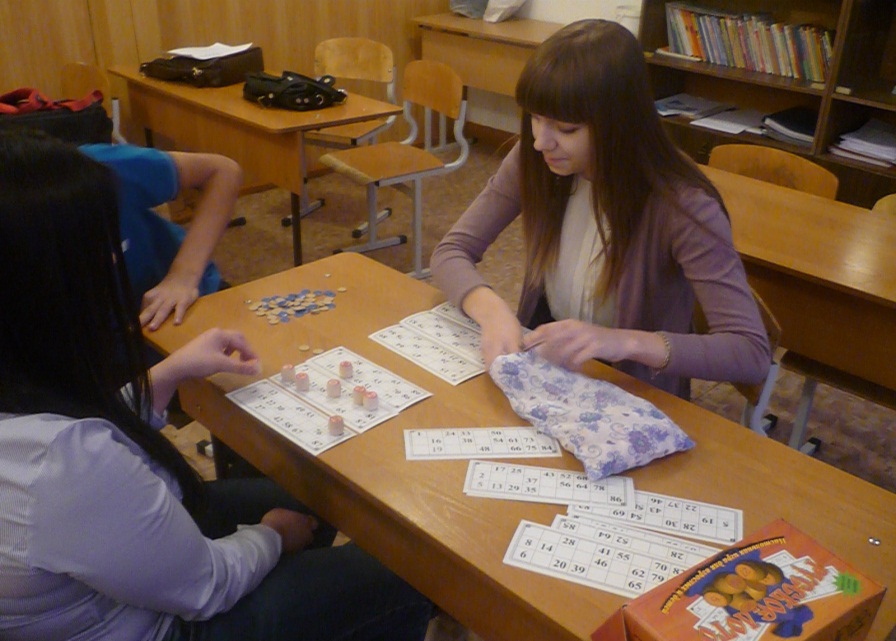 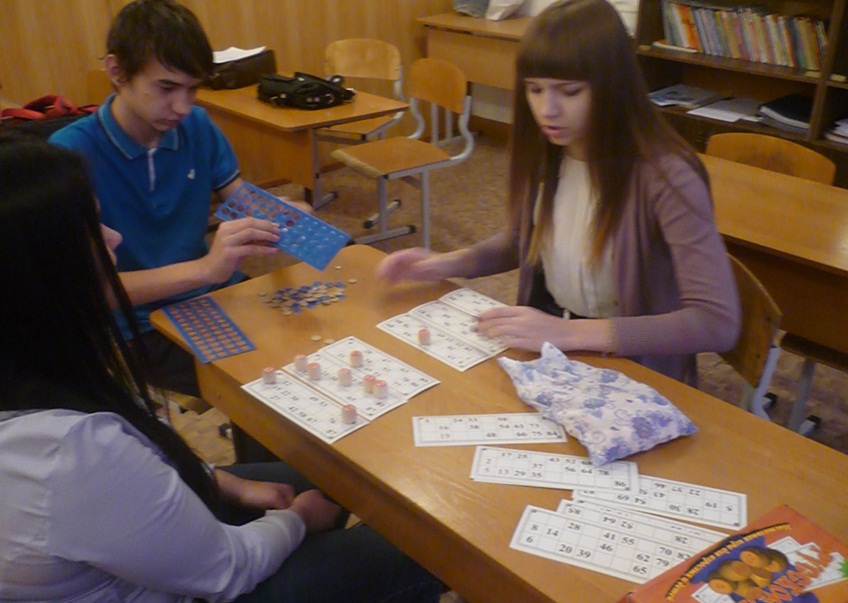